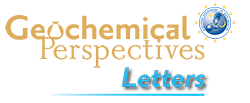 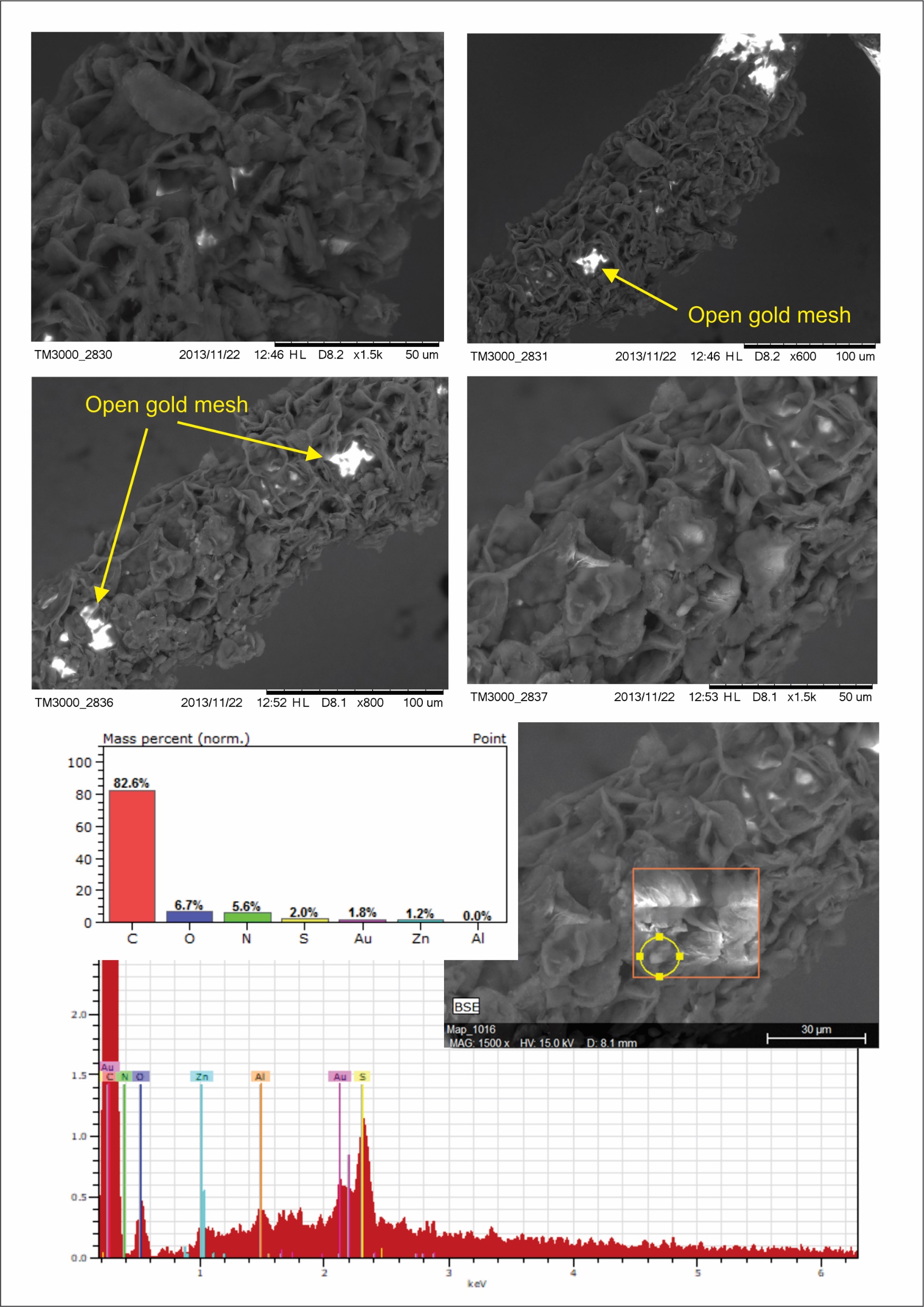 Migdisov et al.
Hydrocarbons as ore fluids
Figure S-2 Examples of back scattered electron images and energy dispersive spectroscopic (EDS) analysis of deposits found on the precipitation targets in non-isothermal experiments.
Migdisov et al. (2017) Geochem. Persp. Let. 5, 47-52 | doi: 10.7185/geochemlet.1745
© 2017 European Association of Geochemistry
[Speaker Notes: Figure S-2 Examples of back scattered electron images and energy dispersive spectroscopic (EDS) analysis of deposits found on the precipitation targets in non-isothermal experiments.]